How to Import Slides
Keep this file open. Also open your old PowerPoint presentation.
In your old presentation, highlight desired slides from the thumbnails on the left (press Shift to highlight multiple slides, or Ctrl + A to highlight all slides).
Right click and select “Copy” (or press Ctrl + C to copy).
Come back to this file, click above the first thumbnail on the left, right click and select “Paste Options” > “Use Destination Theme” (or press Ctrl + V to paste).
Your slides  will now be in the correct template, but will likely need some finessing. Right click each slide to choose the correct layout, then click “Reset Slide.” 
Note: This template’s slide size is Widescreen (16:9).
Subheadline, name or date goes here
College of Business Unit Identifier
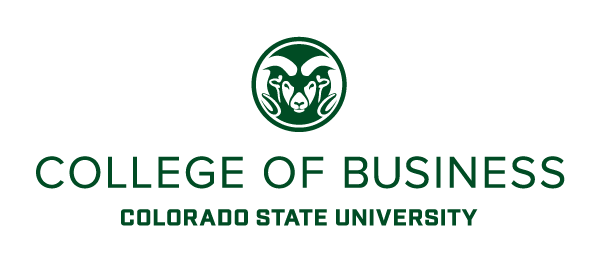 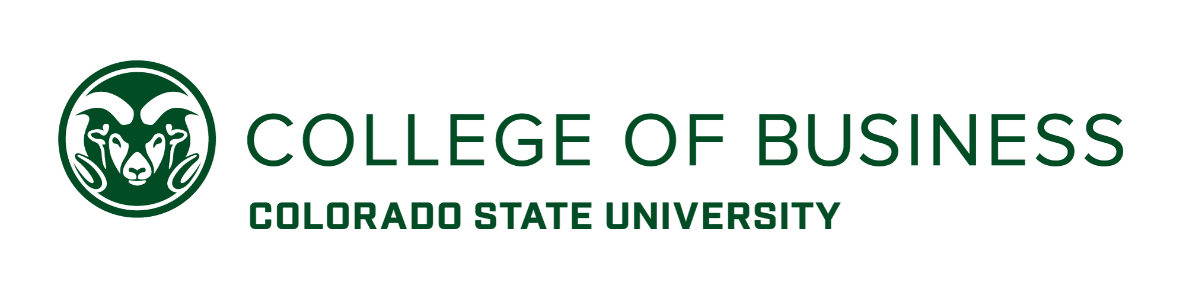 Ram’s Head
Word Mark
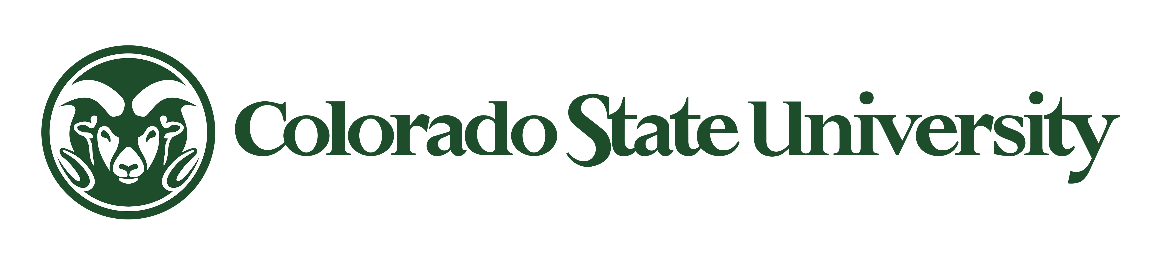 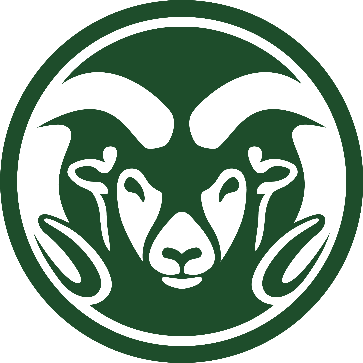 Thank You